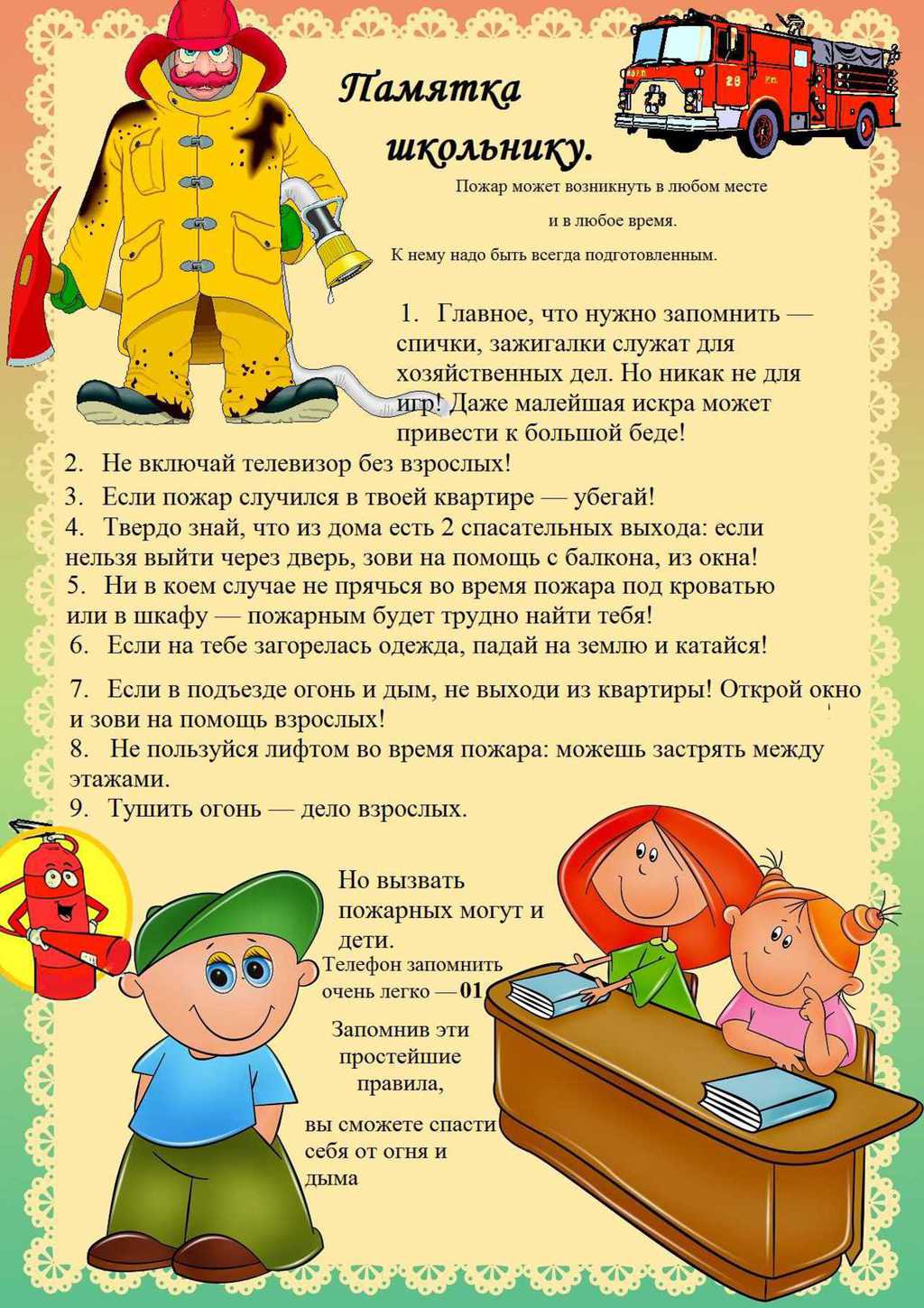 с сотового 101, 112
Территориальный отдел надзорной деятельности 
и профилактической работы Омского района.
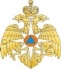 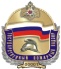